14 februarie
Marcel & Ioana Șaitiș
Împreună cu copiii: Alessia, Ruth, Filip & Naomi 
Slujesc în Madagascar 
Trimiși de Biserica Speranța din Cluj- Napoca 
Începând din 2013 
Se implică în: 
Evanghelizare și plantare de biserici 
Domeniul educațional 
Domeniul medical/social
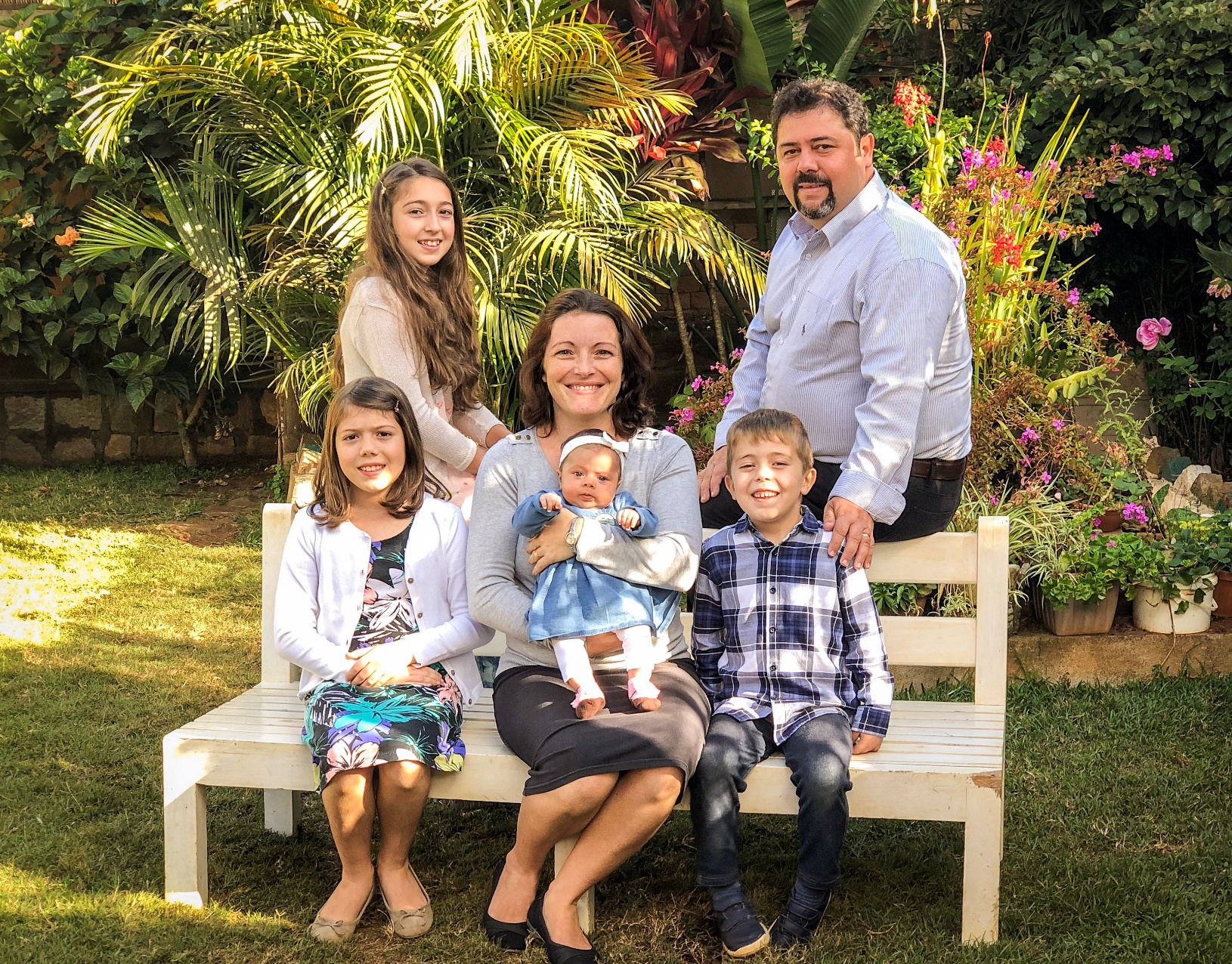 Motive de rugăciune: 
Protecție în această perioadă diferită și dificilă. 
Călăuzire specifică în fiecare domeniu de activitate. 
Putere și înțelepciune în dezvoltarea proiectelor și echipei din noul oraș în care locuiesc - Antananarivo. 

Motto: Cum M-a trimis pe Mine Tatăl, așa vă trimit și Eu pe voi. Ioan 20:21
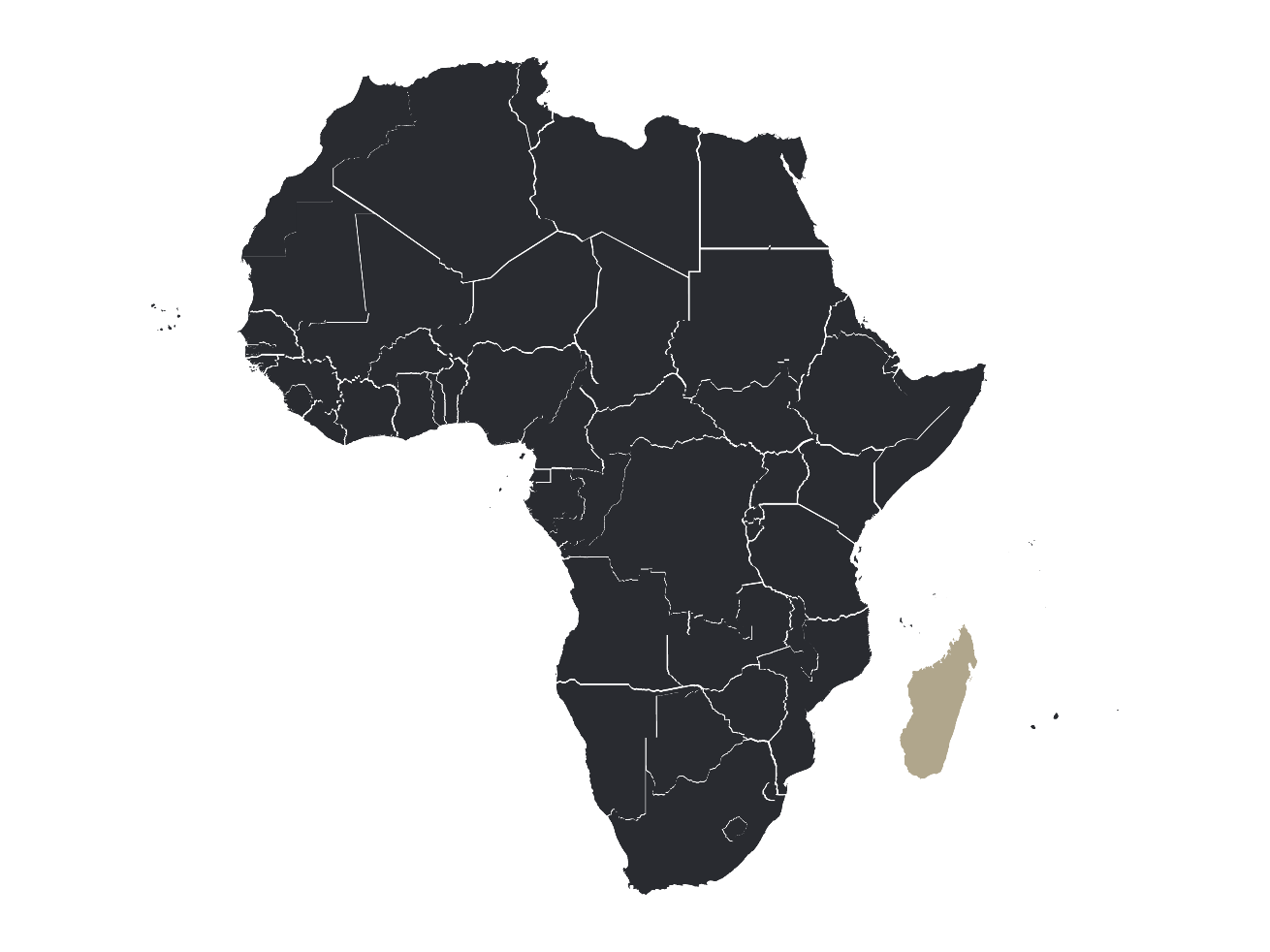 Madagascar
Proiectul România 100%
Oamenii de afaceri creștini
Oamenii creștini implicați în afaceri au impact în jurul lor, în fața angajaților lor, în fața colaboratorilor lor, dar și în fața conducerilor orașelor/comunelor, a instituțiilor de stat. 
Prin urmare, e mare nevoie ca oamenii creștini implicați în afaceri să fie exemple de corectitudine și caracter, de credință și conduită. 

Motive de rugăciune: 
Să fie un exemplu prin afacerile pe care le conduc. 
Să folosească fiecare oportunitate pentru a transmite mesajul lui Hristos în societate. 
Să conștientizeze că cele mai mari comori se strâng în ceruri și astfel să investească în lucrarea Evangheliei.